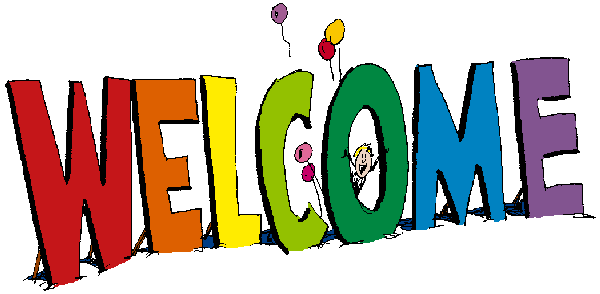 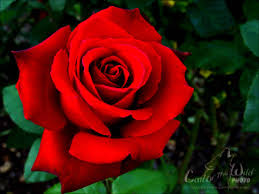 Introduce
Teacher name  
Kamal pasa 
Boroutoli Govt Primary School
Class -5 
Subject- English 
Time -45  Minit 
Date -1-1-2016
3.31-understand guestion about objects around them Speaking3.11 Ask and answer Wh question 1.6.1. Reading Recognize and statmentments commands greetings question and             answar.8.1.1 Make sentences using words and phrases gives in the text book.
Lerning  outcome:
Showing  picture
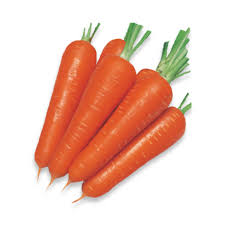 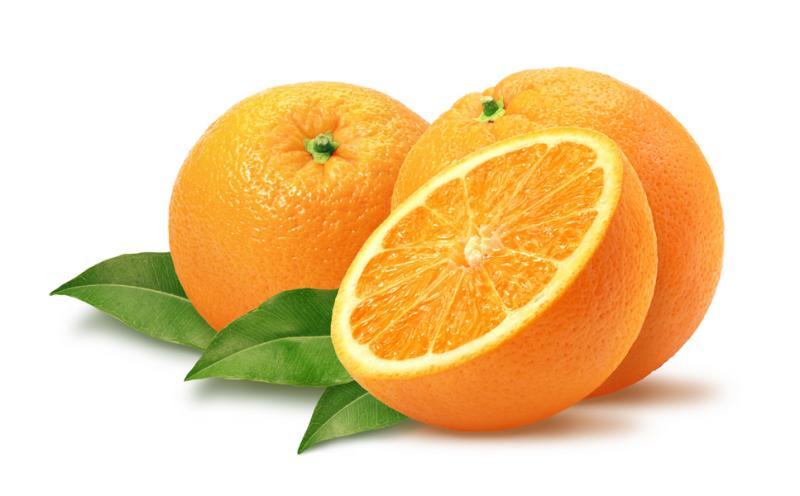 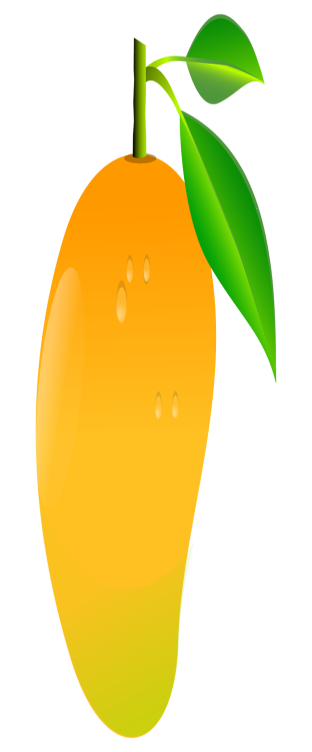 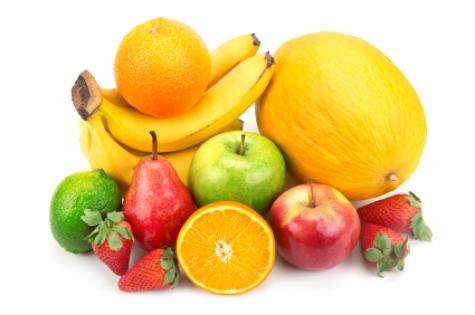 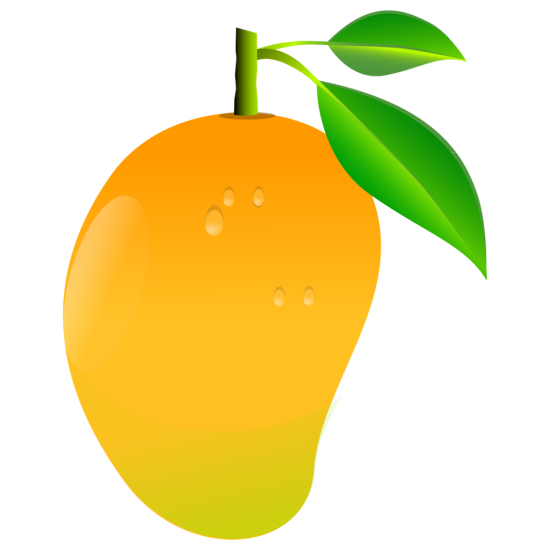 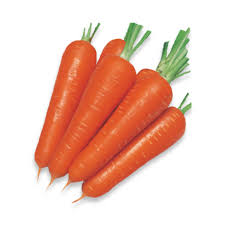 carrot
Mango
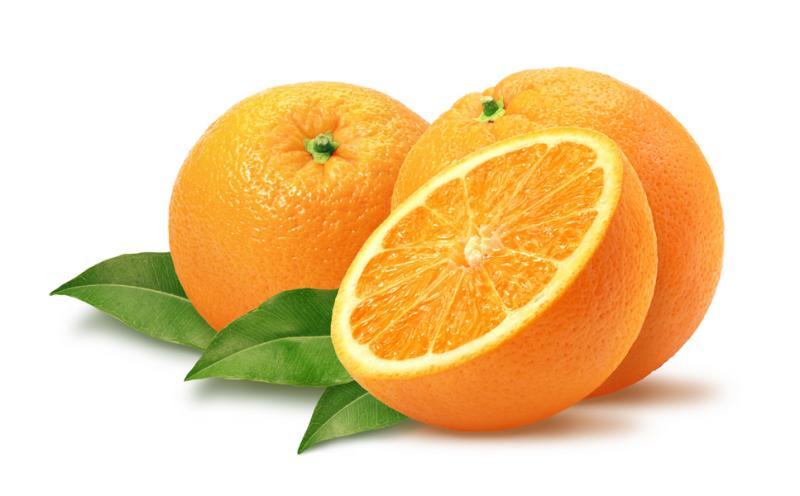 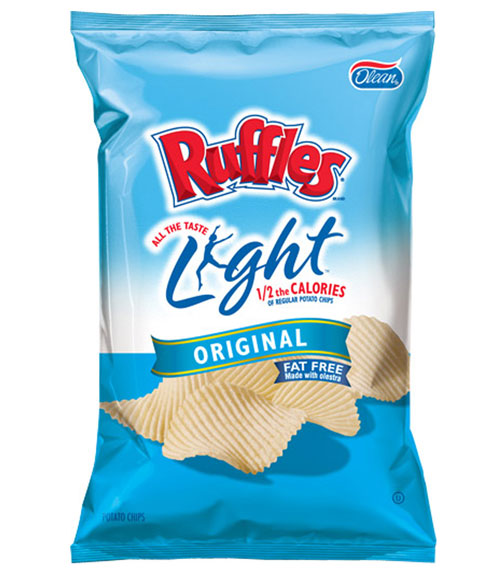 Potato
Orange
Group  work
Word  meaning:
Food .Happy .Face
Make  Sentence
Individual work
Evaluation
Which  foods  can  keep  you  helthy.
Thanks
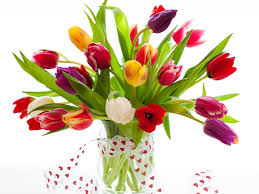